Тема «Понятие и принципы эффективности воспитательного процесса"
подготовила
 воспитатель: Тарасова. А.А.
Чтобы воспитать человека во всех отношениях, нужно знать его во всех отношениях. К.Д.Ушинский.
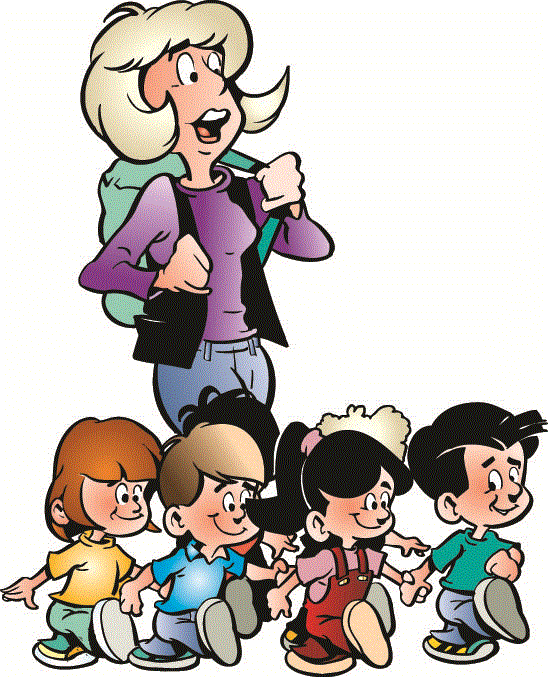 Понятие – это мысль о предмете, выражающая его существенные признаки.

Принцип – это основополагающие правило, основа чего либо, главные требования основных правил.

 Процесс -  продвижение — последовательная смена явлений, состояний в развитии чего-либо. Совокупность последовательных действий для достижения какого-либо результата. 

Эффективность воспитательного процесса – это соотнесённость полученных результатов с целями и прошлыми достижениям в воспитательной практике.
Эффективность воспитательного процесса

 Большинство педагогов стремятся определить эффективность своего труда и тех процессов, с которыми связана их профессиональная деятельность. В педагогических публикациях под эффективностью, как правило, понимается действенность, результативность воспитательной работы, способность достижение цели.
Методологическим основанием деятельности по определению эффективности воспитательной работы является парадигма личностноорентированного образования и воспитания, в котором личность ребёнка рассматривается как цель, субъект и результат воспитательного процесса.
При отборе критериев, показателей и методик изучения эффективности воспитательной деятельности необходимо использовать системный подход, позволяющий установить взаимосвязь оценочно-результативного компонента с целями, задачами, содержанием и способами организации педагогического процесса. Надо отказаться от исследования результативности процесса воспитания учащихся путем случайного подбора диагностических средств, в основе которого лежит субъективное отношение к инструментарию изучения: нравится или не нравится та или иная методика.
 Диагностика результатов развития личности учащегося является главным содержанием деятельности по определению эффективности воспитательного процесса. Основное предназначение воспитания заключается в его развивающем влиянии, поэтому только происходящие изменения в личности ребенка могут свидетельствовать об эффективности данного процесса.
Диагностика изменений ситуации развития ребенка в течение нескольких лет, а не одноразовые срезы, пусть даже очень глубокие и детальные, должна лежать в основе разработки рекомендаций и выводов по результатам изучения эффективности воспитательного процесса. Целесообразно проводить многолетнее диагностическое исследование с неизменными критериями и методиками на протяжении всего периода изучения. В этой связи следует продумать и создать систему хранения и интерпретации получаемой в течение нескольких лет информации.

 В ходе диагностики необходимо определить наиболее эффективные педагогические средства и те формы и способы организации воспитательного процесса, которые в наименьшей степени повлияли на развитие личности учащихся.

 Оценочно-результативный компонент воспитательной деятельности в конкретном учебном заведении должен обладать единичными, особенными и общими чертами, детерминированными неповторимостью образовательного учреждения и окружающей его социальной и природной среды, спецификой типа учебного заведения, характером воспитательных отношений в нем.
.
Диагностический инструментарий не должен быть громоздким и требовать большого количества времени и сил для подготовки и проведения изучения, обработки получаемых результатов.

 Необходима максимальная включённость педагогов в диагностический процесс. Это способствует повышению качества диагностики, сокращению затрат времени у главных организаторов изучения, расширению возможностей ознакомления учителей, учащихся и родителей с результатами проведенного исследования.

 Процесс изучения эффективности воспитательной деятельности не должен причинить вреда испытуемым, а его результаты не могут стать средством административного давления на педагога, родителя или учащегося. В противном случае станет невозможным получение достоверных результатов на последующих этапах диагностики.
Особенности изучения эффективности работы педагога
Изучение результатов и эффективности воспитательного процесса выполняет 3 функции:
Аналитическую
Контрольно – корректирующую
Прогностическую
Принципы в          воспитательном процессе:
Положительная мотивация и благоприятный  эмоциональный фон. 
Рациональное сочетание коллективных и индивидуальных форм работы. 
Систематичность и системность (преемственность,  целостность, перспективность).
Доступность.
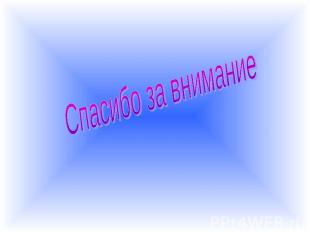